Государственное учреждение образования
«Гимназия №2 г. Солигорска»
Людмила Антоновна Ларчик
учитель истории и обществоведения высшей квалификационной категории
Урок истории Беларуси в 7 классе
Тема урока :
“Социально-экономическое развитие в первой половине 18 века”
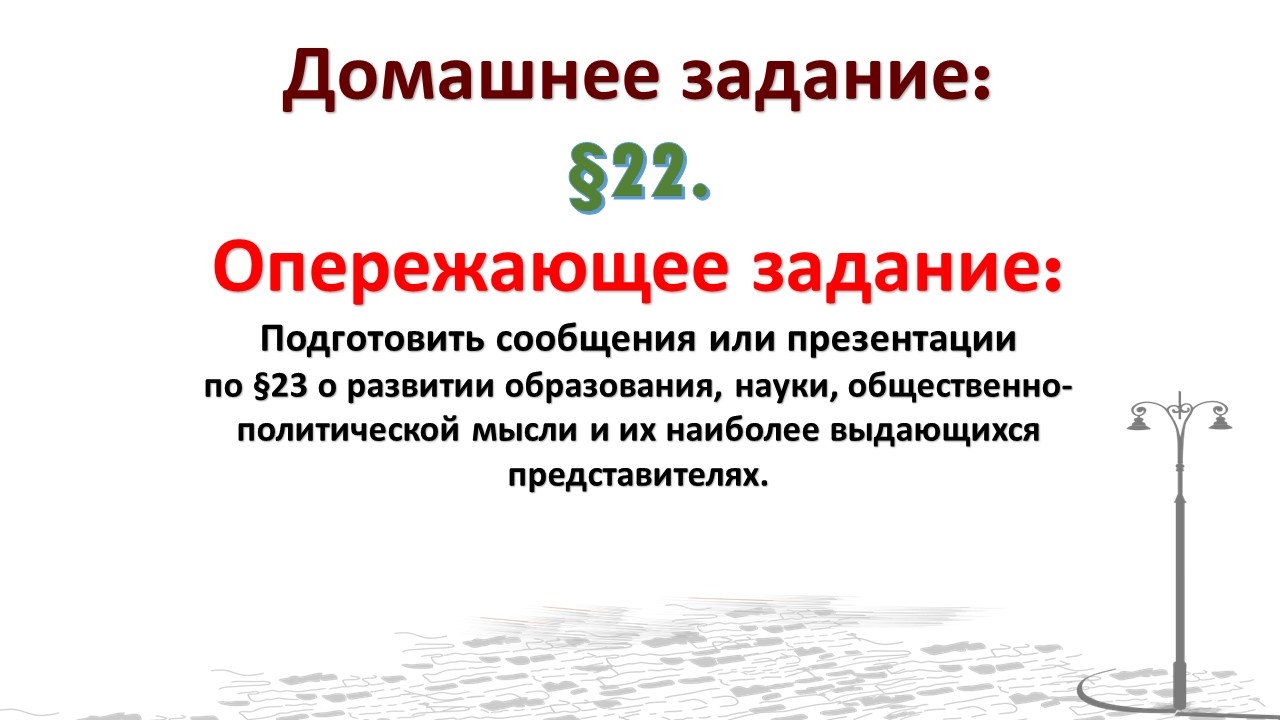 Повторим пройденное.
1.Магнатскую группировку «Фамилия» возглавляли представители рода:
 а. Сапег
 б. Радзивиллов
 в. Чарторыйских
 г. Потеев
2.Определите страну, влияние которой усилилось в Речи Посполитой в первой половине XVIII в.:
 а. Швеция
 б. Сакония
 в. Россия
 г. Франция
3.Определите причины политического кризиса в Речи Посполитой в начале XVIII в.:
 а. Возвращение на престол в 1709 г. Августа III
 б. Отмена права либерум вето
 в. Северная война и угроза военного конфликта с Османской империей
 г.  Желание Августа II установить наследственную королевскую власть в Речи Посполитой
4.Постановления «Немого» сейма:
 а. Запрещали монарху раздавать должности и земли    
      иностранцам
 б. Обязывали созывать сейм каждые два года, независимо от   
      королевской воли
 в.  Давали королю неограниченные права
 г.  Разрешили гетманам использовать солдат в частных целях
5.Соотнесите даты и события:
1. Создание Генеральной конфедерации
2. Избрание королем Августа III
3. «Немой» сейм
А-1716 г. 
Б-1717 г. 
В-1733 г. 
6.Запишите имя и фамилию деятеля: Один из создателей и лидеров группировки «Фамилия», после смерти которого российский посол заявил, что «в Варшаве не осталось никого, перед кем можно снять шляпу»……..

7.Северная война усилила центральную власть и ослабила влияние магнатских группировок в Речи Посполитой.
Да
нет
8.Короли Август II и Август III много времени уделяли делам Речи Посполитой.
Да
Нет
9.Борьба магнатских группировок привела к кризису законодательной, исполнительной и судебной власти.
Да
Нет
10.Регулярные срывы сеймов не позволили провести реформы.
Да
Нет
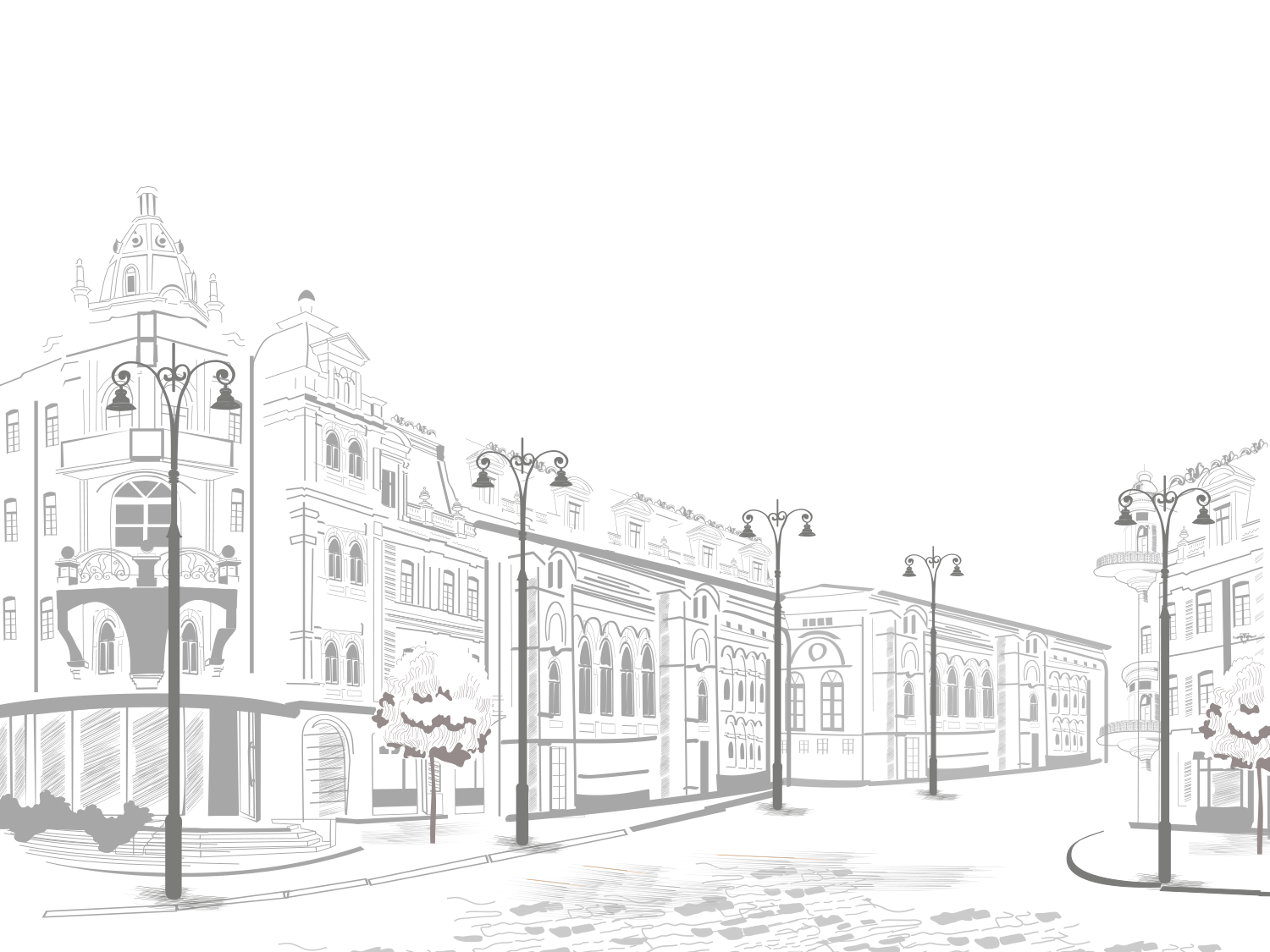 Социально-экономическое 
развитие в первой половине XVIIІ в.
Знать:

    особенности социально-экономического развития в первой    
   половине XVIII в.; 
   значение понятия мануфактура;
   особенности развития мануфактур на белорусских землях;
   результаты деятельности Анны Радзивилл, Василия Ващило.

Уметь:

    характеризовать:
    - особенности развития городов и торговли;
    - изменения в сельском хозяйстве в первой половине XVIII в.;
    - причины и итоги крестьянского восстания 1740–1744 гг.;
    определять условия возникновения мануфактурного производства на белорусских землях и его особенности.
Выяснить, какие факторы способствовали, а какие препятствовали быстрому восстановлению городов и торговли?
Стр.148
Вспомните!
1. Что такое мануфактура?
2. Каковы причины её возникновения?
3. Каковы были особенности российской мануфактуры?
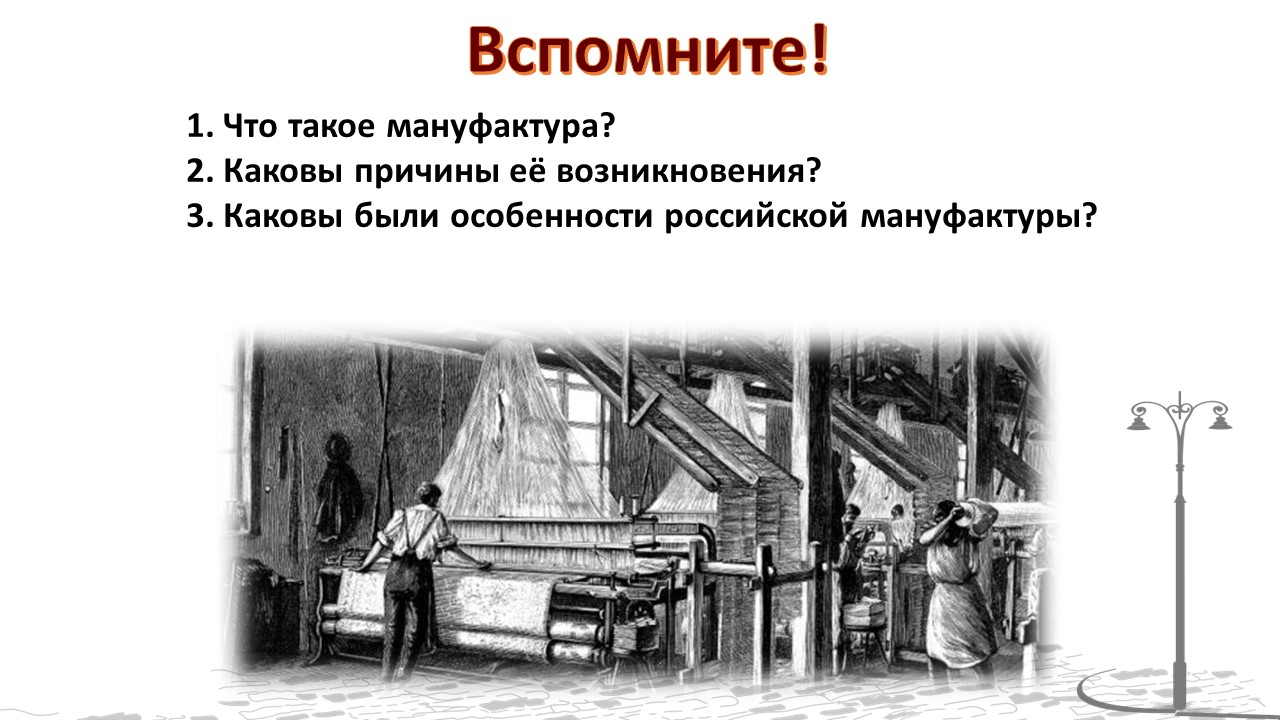 Причины появления мануфактуры
на белорусских землях
Возникают в сельской местности
Низкая прибыль от сельского хозяйства;
Поиск землевладельцами новых путей увеличения доходов.
Основаны на дешёвом местном сырье
Используется труд крепостных крестьян
Особенности мануфактуры
Приглашение иностранных мастеров для организации производства
Выпускают преимущественно дорогие изделия
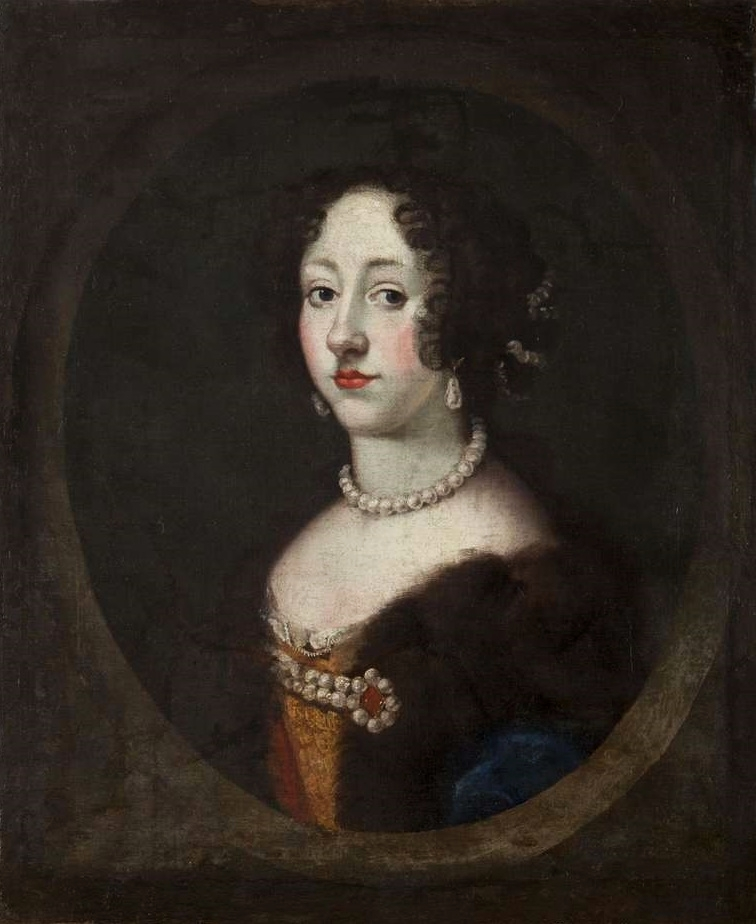 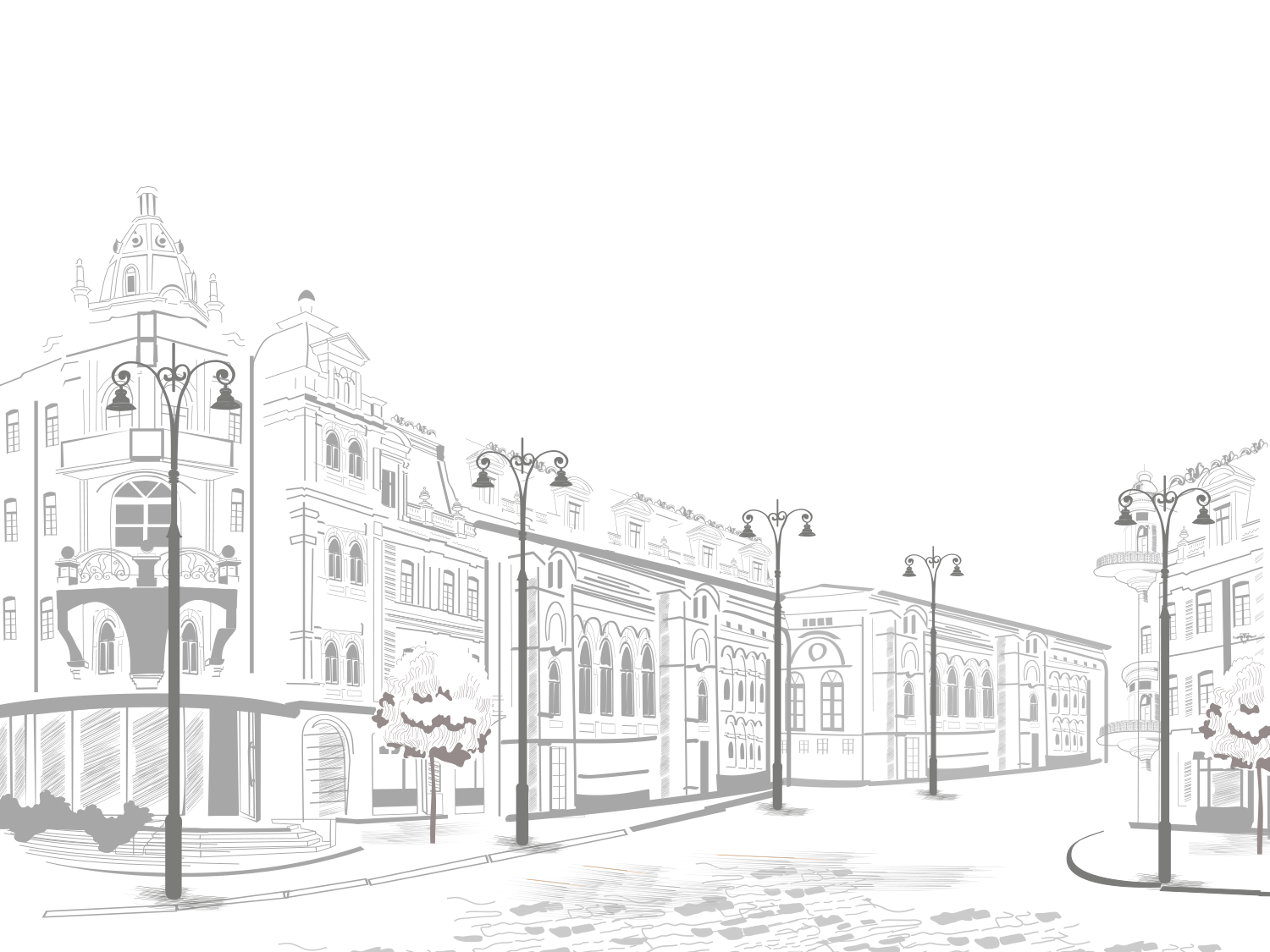 Инициатором появления первых
вотчинных мануфактур в 1720—1730-е гг. стала Анна Екатерина Радзивилл.
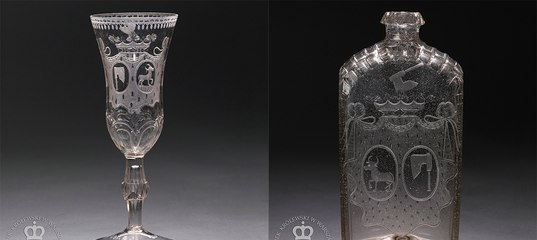 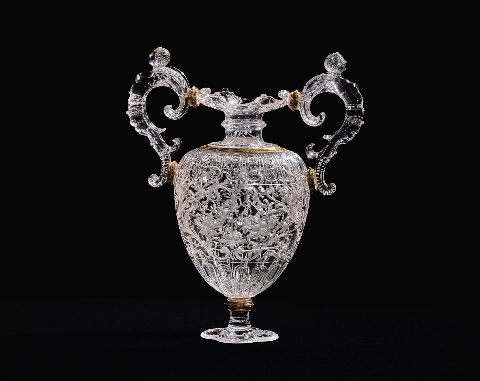 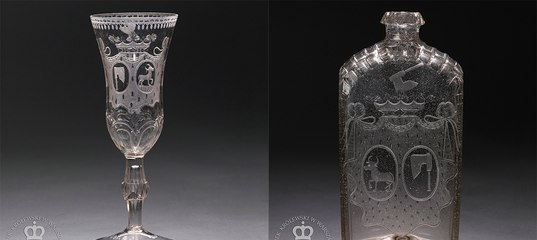 Изделия стеклянных мануфактур 
(гут) Радзивиллов в Налибоках и Уречье)
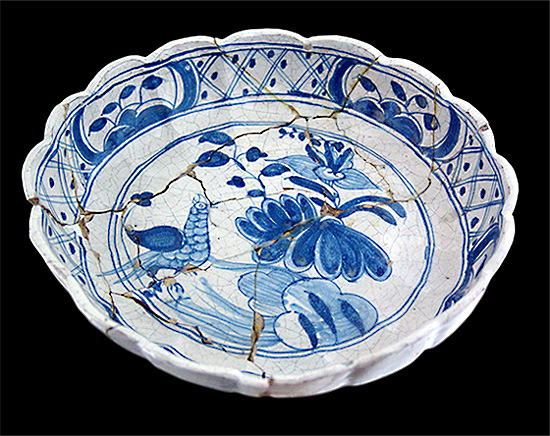 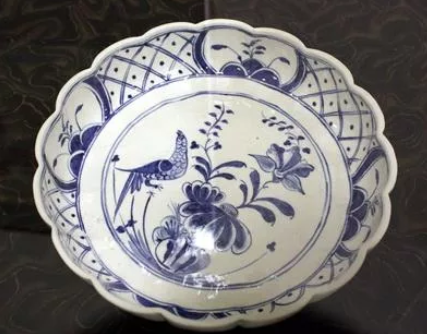 Изделия Сверженьской 
фаянсовой мануфактуры
Заполните схему
«Пути восстановления сельского хозяйства»
Заполните схему
«Пути восстановления сельского хозяйства»
Увеличение повинностей
и количества податей
Запад
Восток
Чинш
Барщина
Чинш
Дякло
Пустоши обживаются переселенцами
В деревнях растёт количество дворов.
Появляются новые населенные пункты.
Экономия- земли, прибыль с которых шла на нужды монарха РП и государственной казны.
5 экономий: Брестская, Витебская, Гродненская, Кобринская, Могилёвская 
Староство - государственные земли, которые давались феодалам за службу во временное пользование, держатели которых должны были ¼ прибыли отдавать на содержание армии.
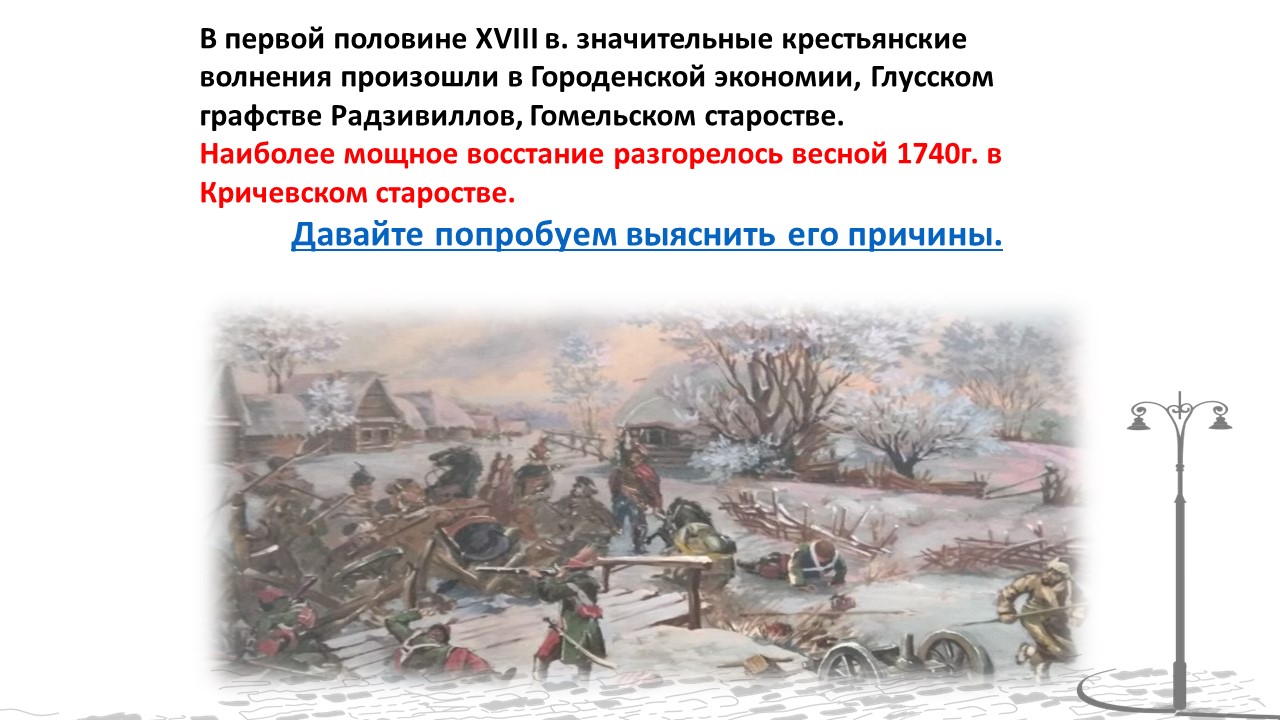 https://youtu.be/2jpcidZ8f2k
Причины восстания
Сдача земель староства магнатами Радзивиллами в аренду;
Злоупотребления арендаторов;
Рост повинностей и налогов;
Василий Ващило – руководитель восстания
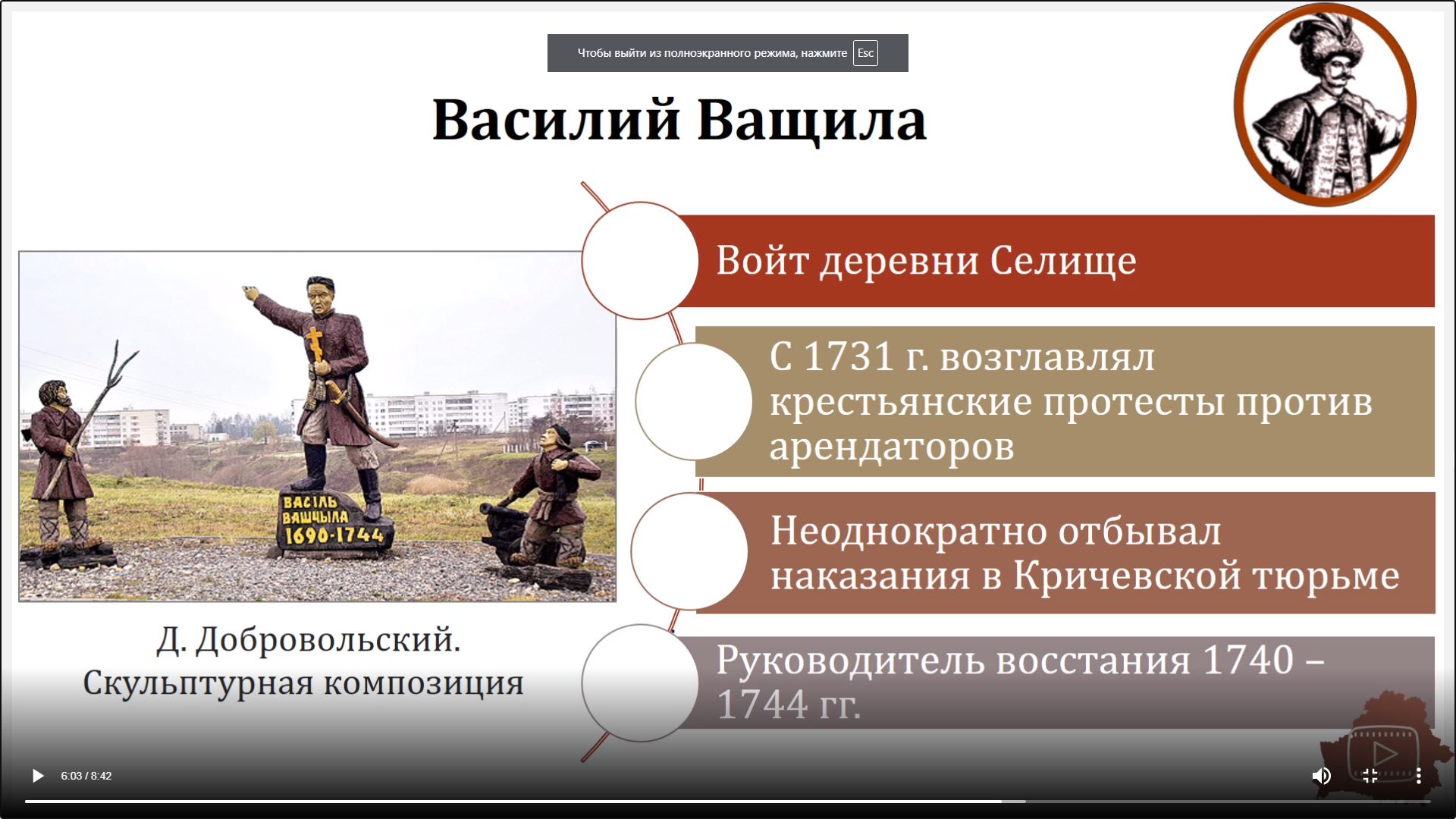 Итоги восстания
Восстание подавлено;
Руководители восстания были приговорены к смерти;
+
Радзивиллы вынуждены отказаться от сдачи староства в аренду;
Некоторые повинности были заменены денежными выплатами;
Ликвидировались ограничения на крестьянскую торговлю;
Подведём итоги:
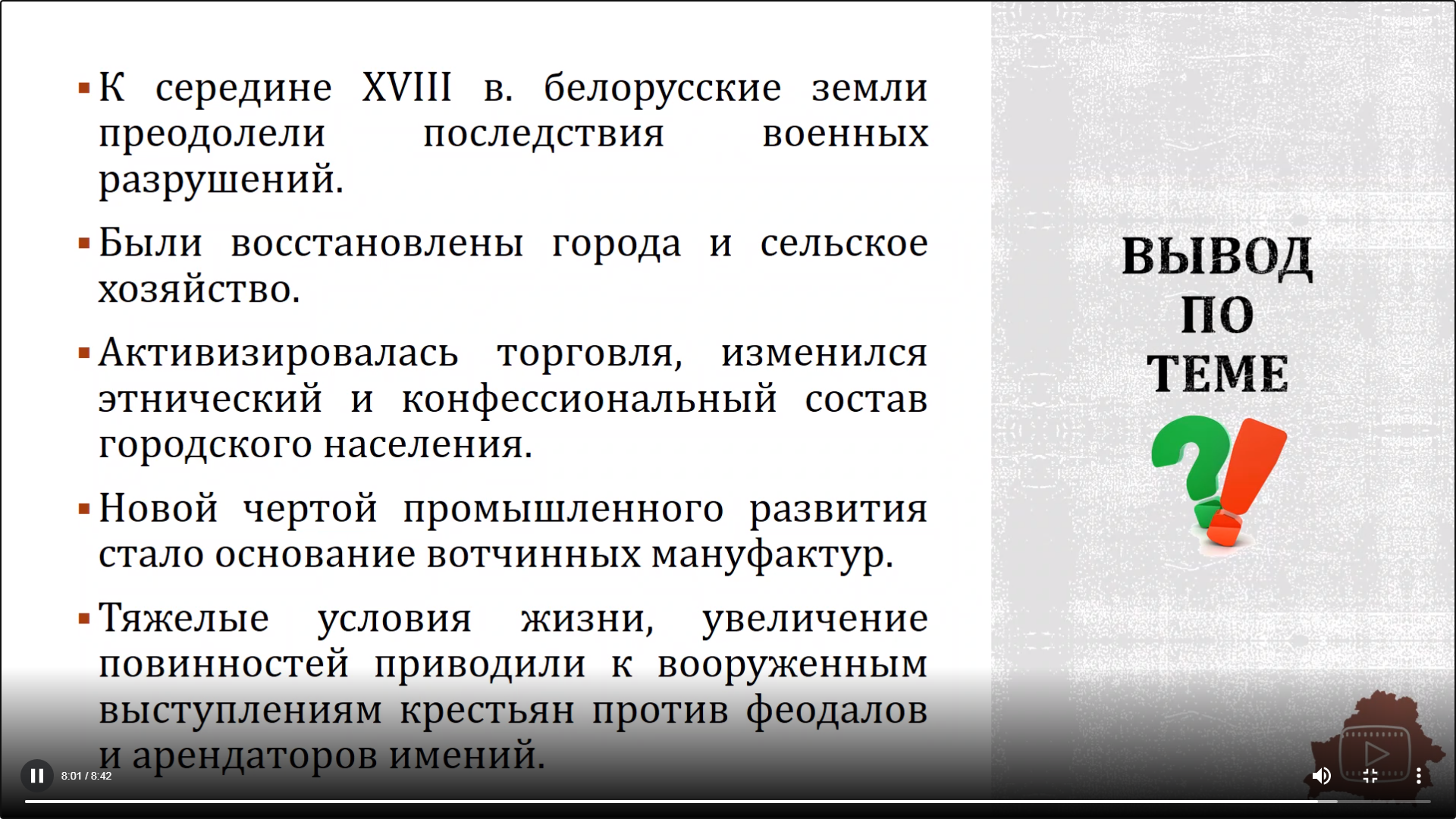